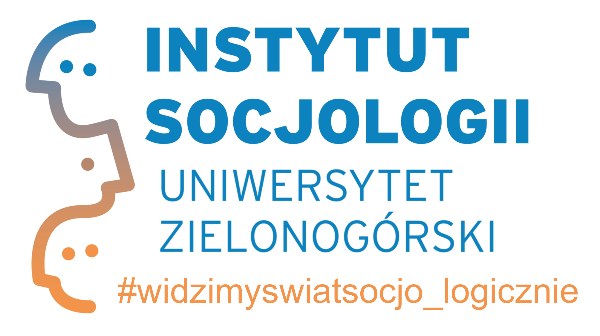 Instytut Socjologii
Wsparcie społeczne
Wykluczenie społeczne
Wykluczenie cyfrowe
Specjalne potrzeby

Analizy demograficzne
Bazujące na danych zastanych
Prognozy i projekcje

Badania nad jakością życia
Zdrowie
Klimat
Pogranicze

Oczekiwania społeczne
Młodzież
Seniorzy
Społeczności lokalne
Przedsiębiorcy
Klienci


Strategie rozwoju społecznego
Tematyczne
Samorządowe
Sektorowe

E-sport, grywalizacja i konkurencyjność
Społeczne aspekty Big Data
Badania społeczne w obszarze IT
Obszary naszych badań
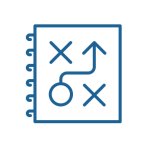 Przygotowanie złożonej diagnozy potrzeb i oczekiwań dotyczących wybranych aspektów życia;
 Tworzenie dokumentów strategicznych dla poszczególnych podmiotów w różnych obszarach funkcjonowania (pomoc społeczna, edukacja, mieszkalnictwo, zdrowie, itp.)
Społeczno-ekonomiczne portretowanie danego obszaru;
Przygotowanie opracowań ewaluacyjnych i monitoringu dotyczących realizacji projektów i inwestycji na wybranym obszarze;
Realizacja procesu konsultacji społecznych;
Wsparcie w zakresie badań i analiz społecznych;
Nasza oferta
Główne metody naszych badań
… ale też wiele innych, adekwatnych do danego projektu.
Nasi ludzie
Co możemy zrobić dla biznesu i innowacji?
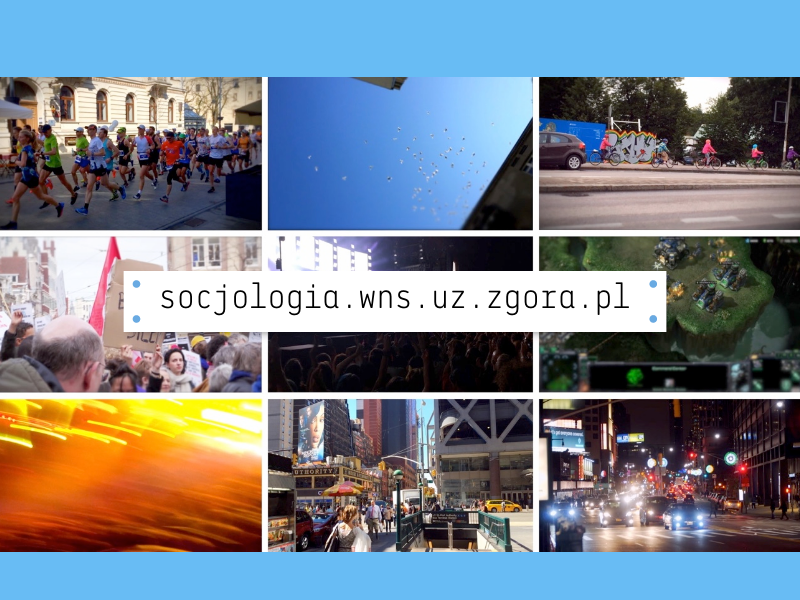 Zapraszamy do współpracy!